ชื่อหลักสูตร..........................................ชื่อสาขาวิชา.......................................(หลักสูตรใหม่/หลักสูตรปรับปรุง พ.ศ. ...................)
ข้อมูลหลักสูตร
ชื่อหลักสูตร
	ภาษาไทย 		: ……………………………...................…………………….……….……….
	ภาษาอังกฤษ 		: ……..........……………………………………………………….……………..
ชื่อปริญญาและสาขาวิชา
	ภาษาไทย 		ชื่อเต็ม	: ……………………………………………………………………..
					ชื่อย่อ	: ……………………………………………………………………..
	ภาษาอังกฤษ 	ชื่อเต็ม	: ……………………………………………………….......………..
					ชื่อย่อ	: ……………………………………………………………………..
2
ลักษณะหลักสูตร
หลักสูตร………………………………………………………………………..
หลักสูตรใหม่ พ.ศ. …………………….…..
หลักสูตรปรับปรุง พ.ศ. …………………..
หลักสูตรปกติ
หลักสูตรร่วมปริญญา (Join Degree)
หลักสูตรสองปริญญา (Double degree)
หน่วยงานที่รับผิดชอบ
คณะ………………………………………………………… มหาวิทยาลัยราชภัฏร้อยเอ็ด
3
3
สถานะภาพหลักสูตร และการพิจารณาอนุมัติ/เห็นชอบหลักสูตร
หลักสูตร………………………………………………………………………..
ปรับปรุงมาจากหลักสูตร................... สาขาวิชา(ถ้ามี)........ (หลักสูตรใหม่/ปรับปรุง พ.ศ....)

เริ่มใช้ตั้งแต่ภาคการศึกษา ……………………….. ปีการศึกษา 25…

คณะกรรมการประจำคณะ………………………………………ให้ความเห็นชอบการปรับปรุงหลักสูตรครั้งนี้
       ในการประชุม ครั้งที่…………….เมื่อวันที่..........เดือน…………………………..พ.ศ…………
คณะคณะกรรมการบริหารมหาวิทยาลัยราชภัฏร้อยเอ็ด ให้ความเห็นชอบการปรับปรุงหลักสูตรครั้งนี้
      ในการประชุม ครั้งที่…………….เมื่อวันที่..........เดือน…………………………..พ.ศ…………
สภาวิชาการมหาวิทยาลัยราชภัฏร้อยเอ็ด ให้ความเห็นชอบการปรับปรุงหลักสูตรครั้งนี้
      ในการประชุม ครั้งที่…………….เมื่อวันที่..........เดือน…………………………..พ.ศ…………
สภามหาวิทยาลัยราชภัฏร้อยเอ็ด อนุมัติการปรับปรุงหลักสูตรครั้งนี้
      ในการประชุม ครั้งที่…………….เมื่อวันที่..........เดือน…………………………..พ.ศ…………
4
อาชีพที่สามารถประกอบได้หลังสำเร็จการศึกษา
หลักสูตร………………………………………………………………………..
1. ………………………………………………………………………………….…                                                                              

2. ……………………………………………………………………………………..                                               

3. ……………………………………………………………………………………. 

4. ………………………………………………………………………………………

5. ………………………………………………………………………………
5
เหตุผลและความจำเป็นในการปรับปรุงหลักสูตร
6
การตอบสนองความต้องการของผู้มีส่วนได้ส่วนเสีย
หลักสูตร
7
ปรัชญาการศึกษาของหลักสูตร
หลักสูตร………………………………………………………………………..
มุ่งผลิตบัณฑิตที่มีความรู้ ทักษะ และสมรรถนะทางด้าน
8
วัตถุประสงค์ของหลักสูตร เพื่อผลิตบัณฑิตที่สามารถ:
หลักสูตร
…………………..
01
……………………
02
03
04
......................
........................
9
ผลลัพธ์การเรียนรู้ของหลักสูตร (Program  Learning Outcomes: PLOs)
หลักสูตร
PLOs 1 : ……………………………………………………………………………….
PLOs 2 : ……………………………………………………………………………….
PLOs 3 : ……………………………………………………………………………….
PLOs 4 : ……………………………………………………………………………….
PLOs 5 : ……………………………………………………………………………….
10
ผลลัพธ์การเรียนรู้ที่คาดหวังรายชั้นปี
หลักสูตร
11
โครงสร้างของหลักสูตร
หลักสูตร
12
ตารางแสดงความเชื่อมโยงระหว่างผลลัพธ์การเรียนรู้ที่คาดหวังของหลักสูตร
กับผลลัพธ์การเรียนรู้ตามเกณฑ์มาตรฐานหลักสูตรปริญญาตรี
13
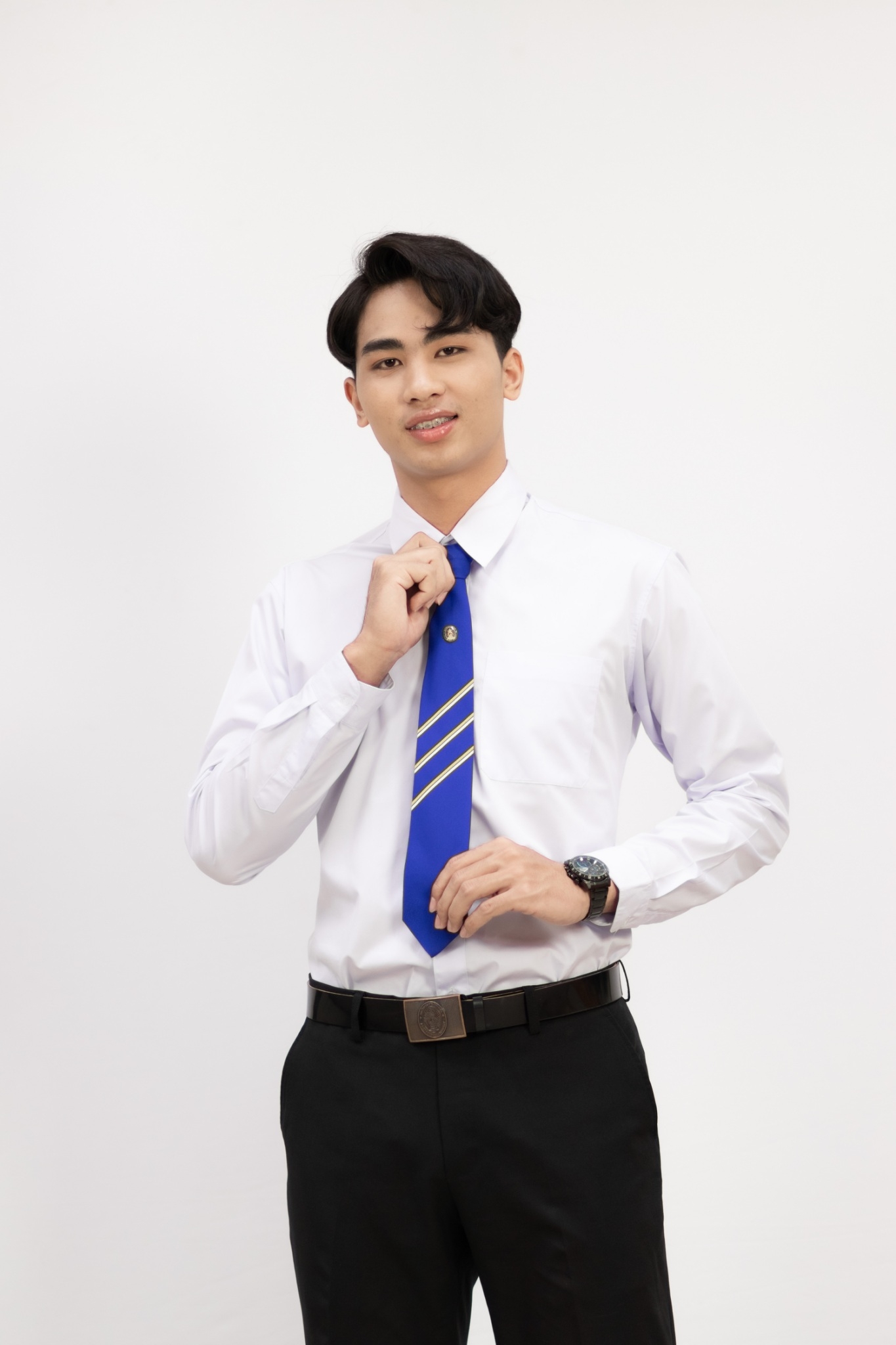 อาจารย์ผู้รับผิดชอบหลักสูตร
ผลงานทางวิชาการ
บทความวิจัย:
ดร………………………………………………….…
ตำแหน่งทางวิชาการ : ผู้ช่วยศาสตราจารย์
คุณวุฒิ/สาขาวิชา:
....................ดุษฎีบัณฑิต (สาขาวิชาที่สำเร็จการศึกษา) มหาวิทยาลัย.............................
: พ.ศ. .................
....................มหาบัณฑิต (สาขาวิชาที่สำเร็จการศึกษา) มหาวิทยาลัย.............................
: พ.ศ. .................
....................บัณฑิต (สาขาวิชาที่สำเร็จการศึกษา)
มหาวิทยาลัย............................. พ.ศ. ............
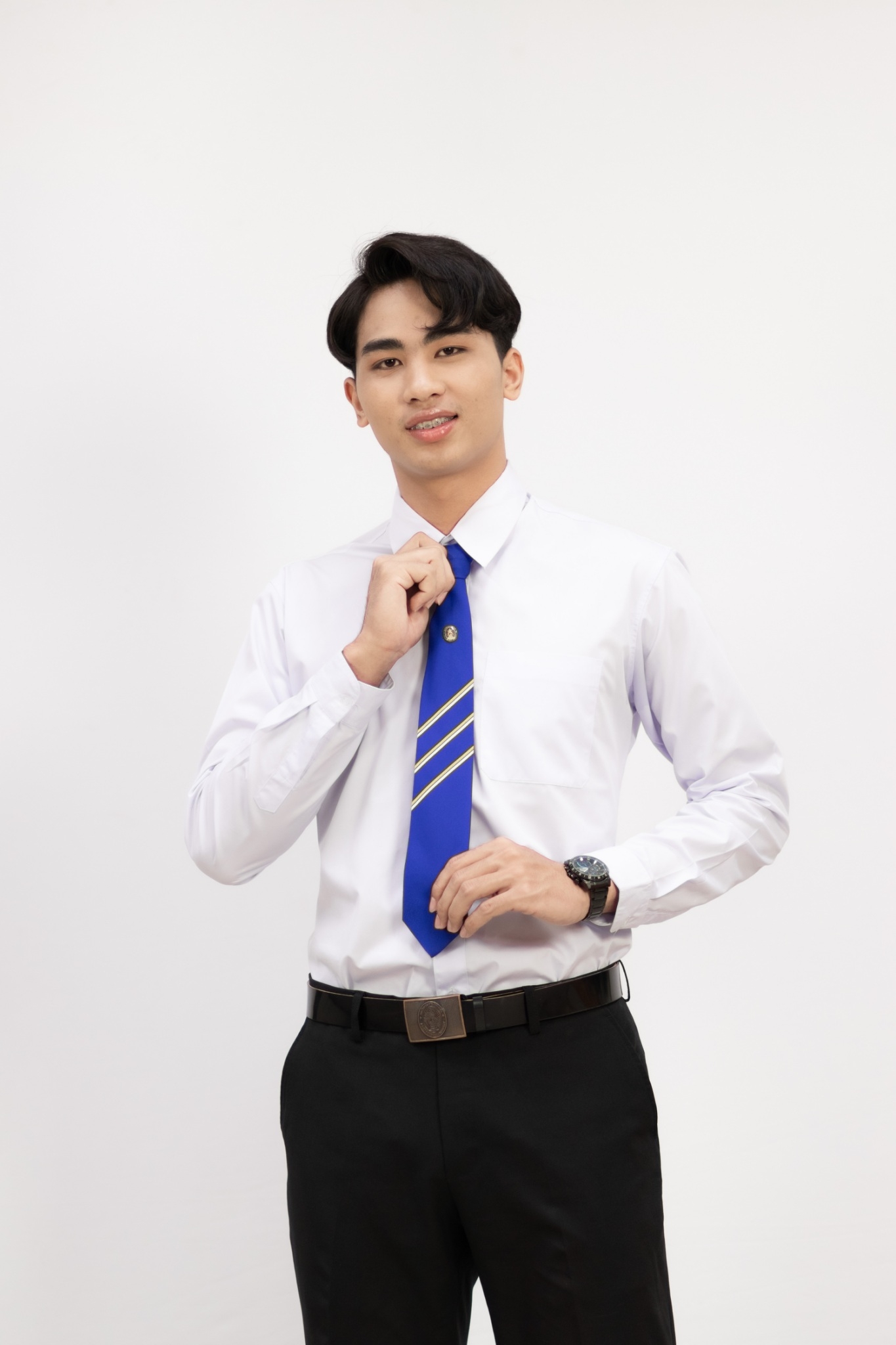 อาจารย์ผู้รับผิดชอบหลักสูตร
ผลงานทางวิชาการ
บทความวิจัย:
ดร………………………………………………….…
ตำแหน่งทางวิชาการ : ผู้ช่วยศาสตราจารย์
คุณวุฒิ/สาขาวิชา:
....................ดุษฎีบัณฑิต (สาขาวิชาที่สำเร็จการศึกษา) มหาวิทยาลัย.............................
: พ.ศ. .................
....................มหาบัณฑิต (สาขาวิชาที่สำเร็จการศึกษา) มหาวิทยาลัย.............................
: พ.ศ. .................
....................บัณฑิต (สาขาวิชาที่สำเร็จการศึกษา)
มหาวิทยาลัย............................. พ.ศ. ............
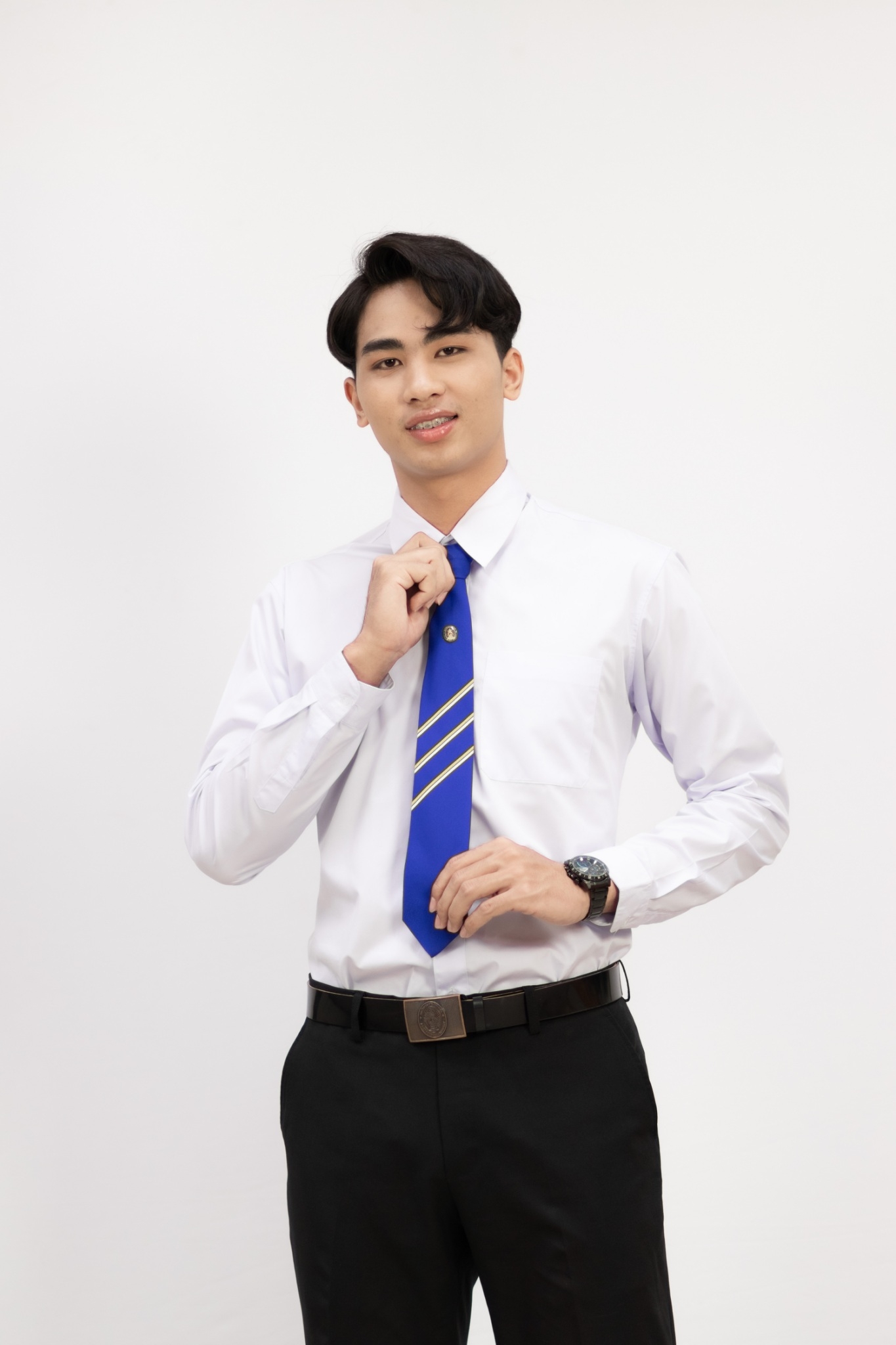 อาจารย์ผู้รับผิดชอบหลักสูตร
ผลงานทางวิชาการ
บทความวิจัย:
ดร………………………………………………….…
ตำแหน่งทางวิชาการ : ผู้ช่วยศาสตราจารย์
คุณวุฒิ/สาขาวิชา:
....................ดุษฎีบัณฑิต (สาขาวิชาที่สำเร็จการศึกษา) มหาวิทยาลัย.............................
: พ.ศ. .................
....................มหาบัณฑิต (สาขาวิชาที่สำเร็จการศึกษา) มหาวิทยาลัย.............................
: พ.ศ. .................
....................บัณฑิต (สาขาวิชาที่สำเร็จการศึกษา)
มหาวิทยาลัย............................. พ.ศ. ............
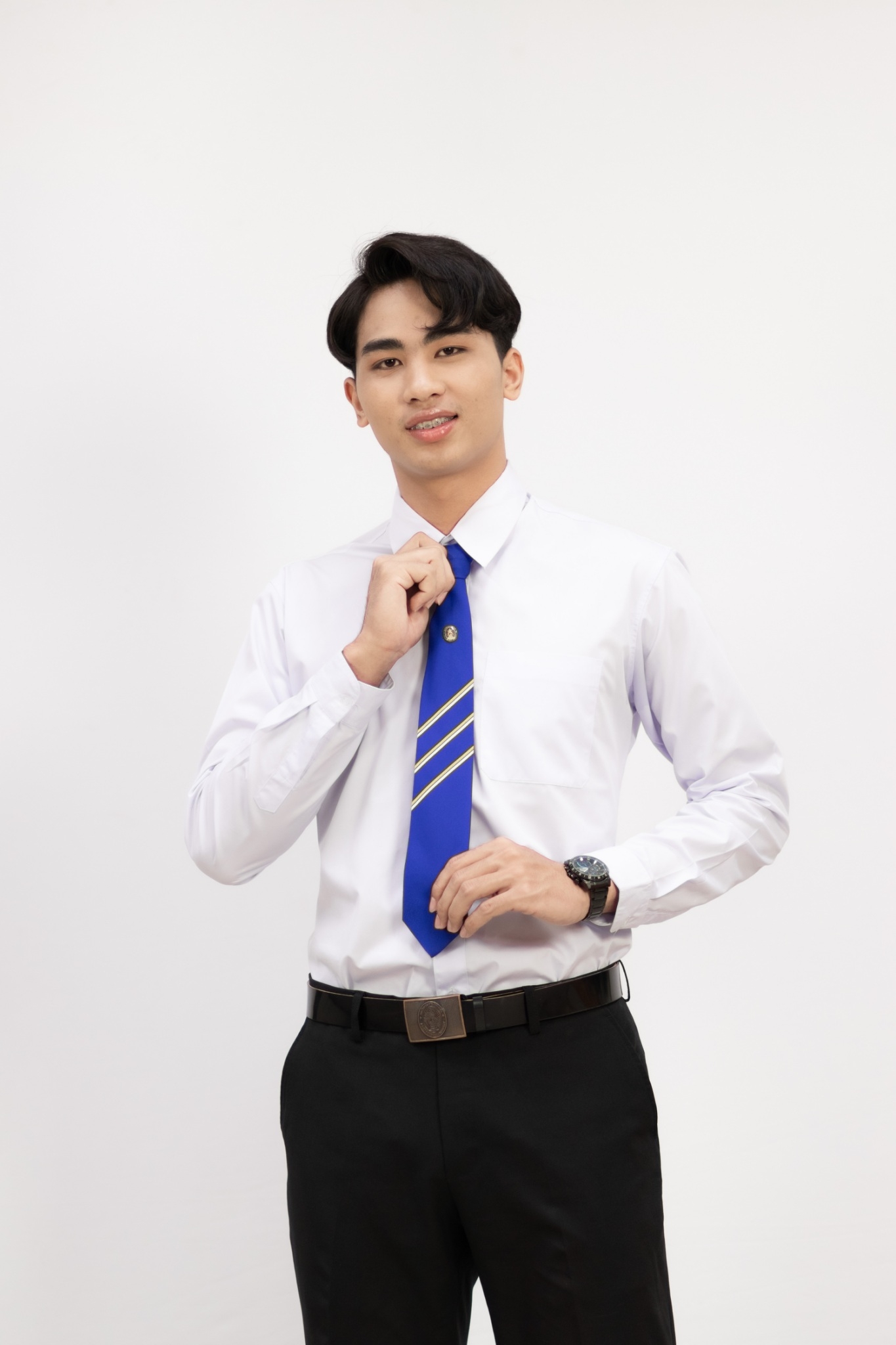 อาจารย์ผู้รับผิดชอบหลักสูตร
ผลงานทางวิชาการ
บทความวิจัย:
ดร………………………………………………….…
ตำแหน่งทางวิชาการ : ผู้ช่วยศาสตราจารย์
คุณวุฒิ/สาขาวิชา:
....................ดุษฎีบัณฑิต (สาขาวิชาที่สำเร็จการศึกษา) มหาวิทยาลัย.............................
: พ.ศ. .................
....................มหาบัณฑิต (สาขาวิชาที่สำเร็จการศึกษา) มหาวิทยาลัย.............................
: พ.ศ. .................
....................บัณฑิต (สาขาวิชาที่สำเร็จการศึกษา)
มหาวิทยาลัย............................. พ.ศ. ............
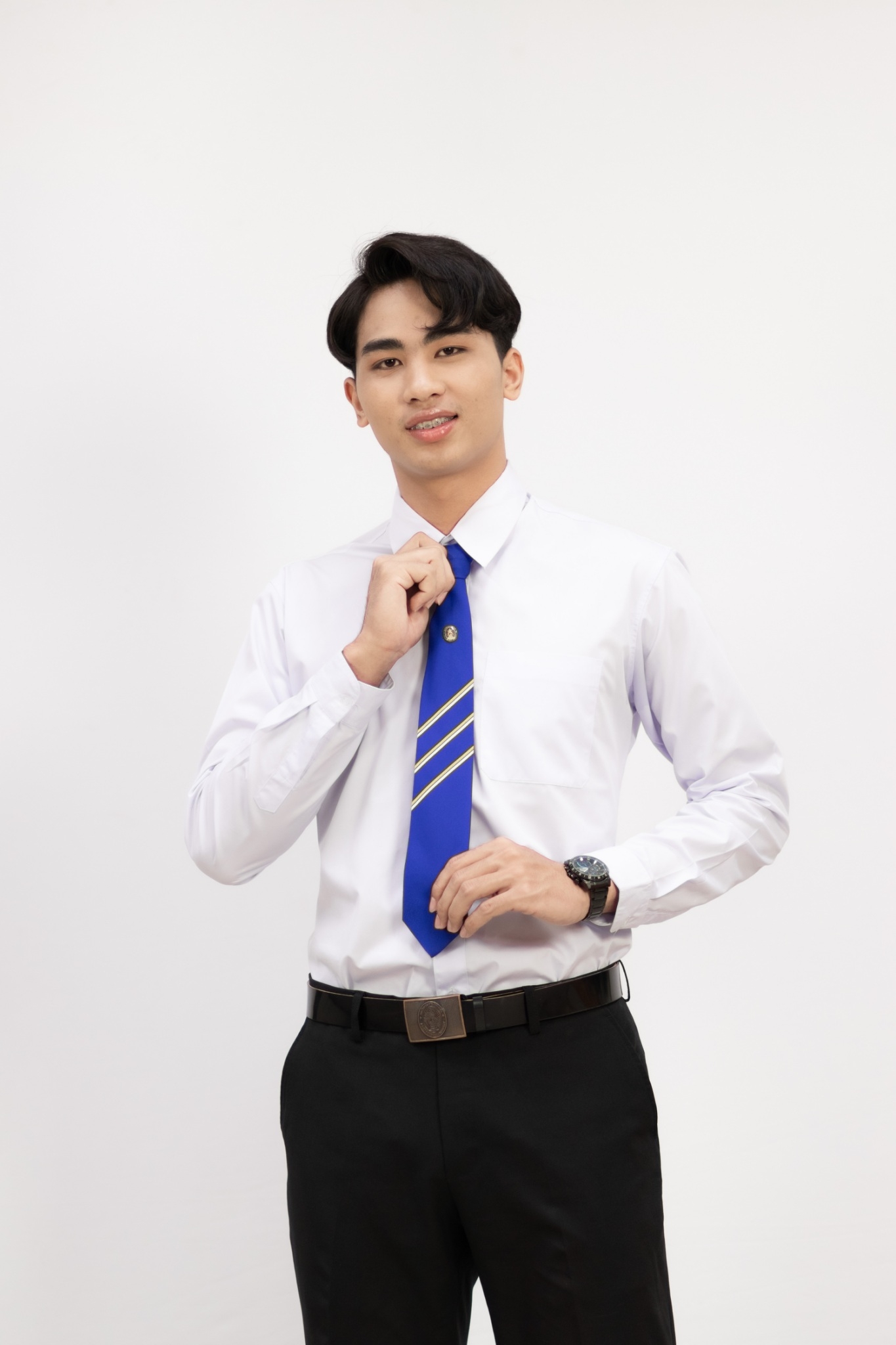 อาจารย์ผู้รับผิดชอบหลักสูตร
ผลงานทางวิชาการ
บทความวิจัย:
ดร………………………………………………….…
ตำแหน่งทางวิชาการ : ผู้ช่วยศาสตราจารย์
คุณวุฒิ/สาขาวิชา:
....................ดุษฎีบัณฑิต (สาขาวิชาที่สำเร็จการศึกษา) มหาวิทยาลัย.............................
: พ.ศ. .................
....................มหาบัณฑิต (สาขาวิชาที่สำเร็จการศึกษา) มหาวิทยาลัย.............................
: พ.ศ. .................
....................บัณฑิต (สาขาวิชาที่สำเร็จการศึกษา)
มหาวิทยาลัย............................. พ.ศ. ............
Thank You